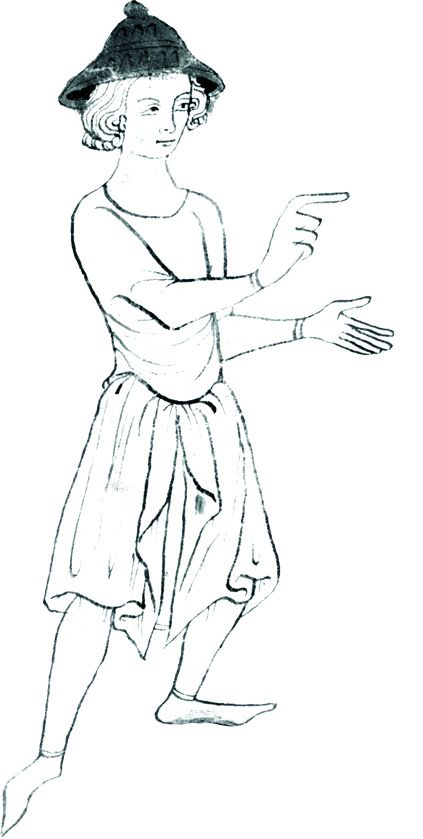 Historické a hudební             fondy
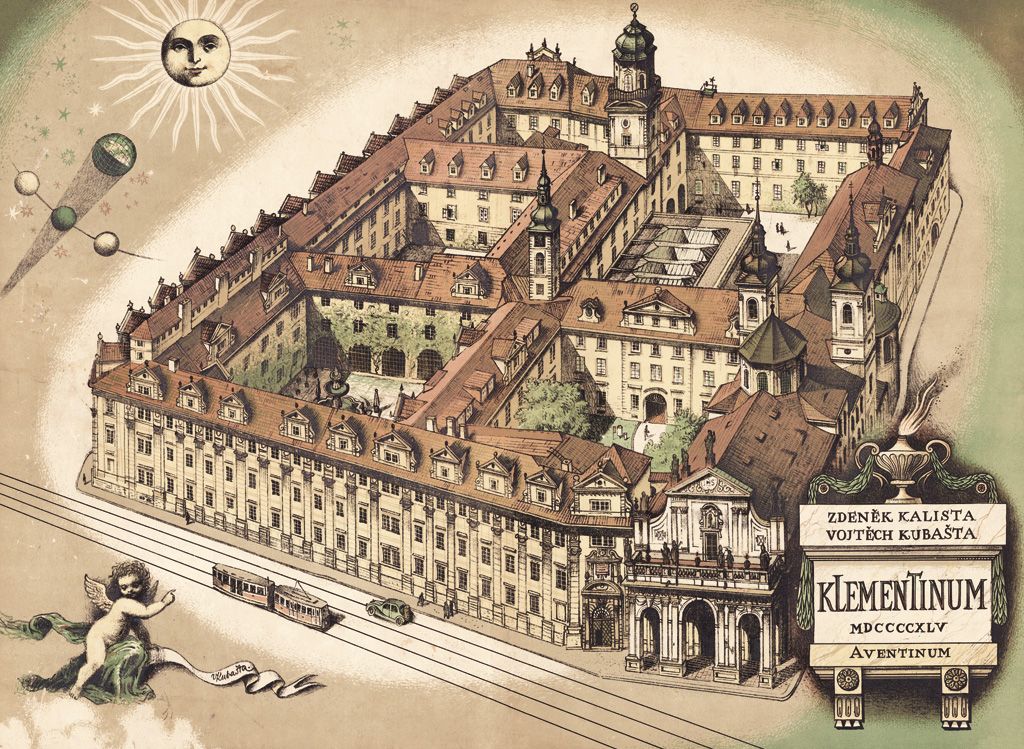 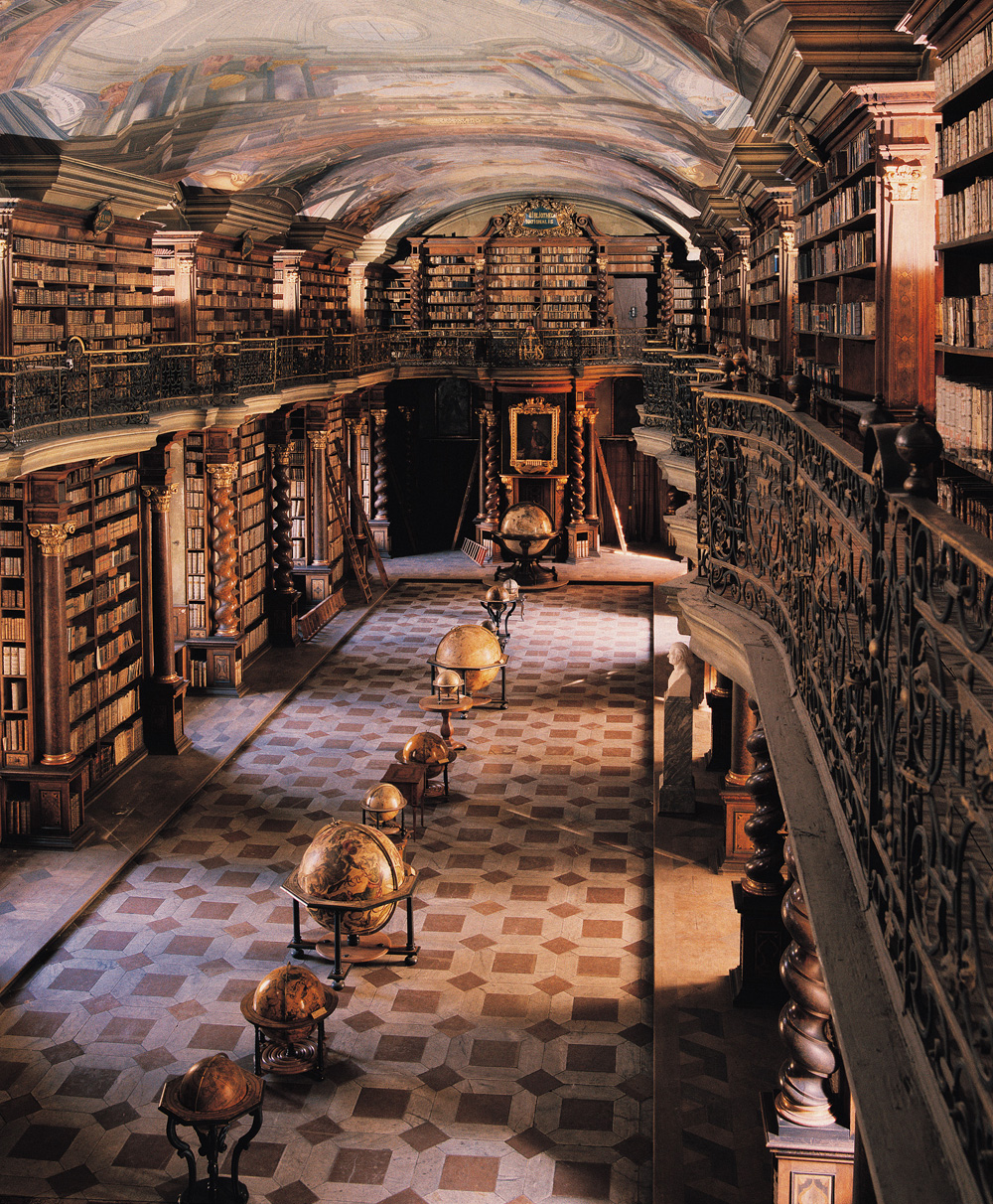 Organizační struktura
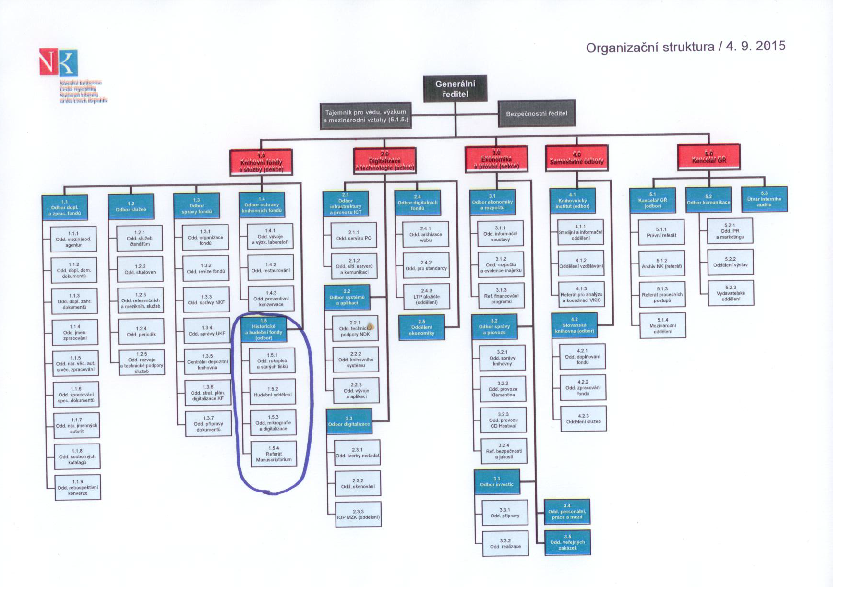 Struktura Historických a hudebních fondů
O co pečujeme?
ORST – fondové oddělení 
Pečuje o písemné knižní dokumenty vzniklé od počátků písemnictví do roku 1800 (rukopisy, prvotisky, staré tisky, mapy a grafika)
HO – fondové oddělení
Pečuje o sbírky tištěných a rukopisných hudebnin a další s hudbou související dokumenty (knihy o hudbě, odborné muzikologické časopisy, korespondence, libreta ad.), pocházející převážně z 18.–21. století 
O nejstarší hudební prameny, převážně středověké a renesanční uložené v ORST
RMnS – virtuální sbírky
Pečuje o virtuální sbírky historických dokumentů integrované do digitální knihovny- Manuscriptorium
Jak tyto dokumenty zpřístupňujeme?
Historické a hudební fondy jsou přísně prezenční – od toho se odvíjí jejich zpřístupnění

HHF sdružují v sobě několik hledisek či funkcí:
Knihovní dokument - informační pramen
Muzejní exponát
Národní konzervační fond
3 druhy zpřístupnění
Prezenčně – originál do studovny
Na dálku – digitální knihovna Manuscriptorium
Absenčně – výstavy
Jak o historické dokumenty pečujeme
Digitalizujeme
VISK 6, Google, VÚGTK
Fyzicky chráníme 
spolupráce s OOKF 
Legislativně chráníme
CES - MKČR
Ústřední seznam kulturních památek - NPÚ
Registr „Paměť světa“ – UNESCO (2007,2011)
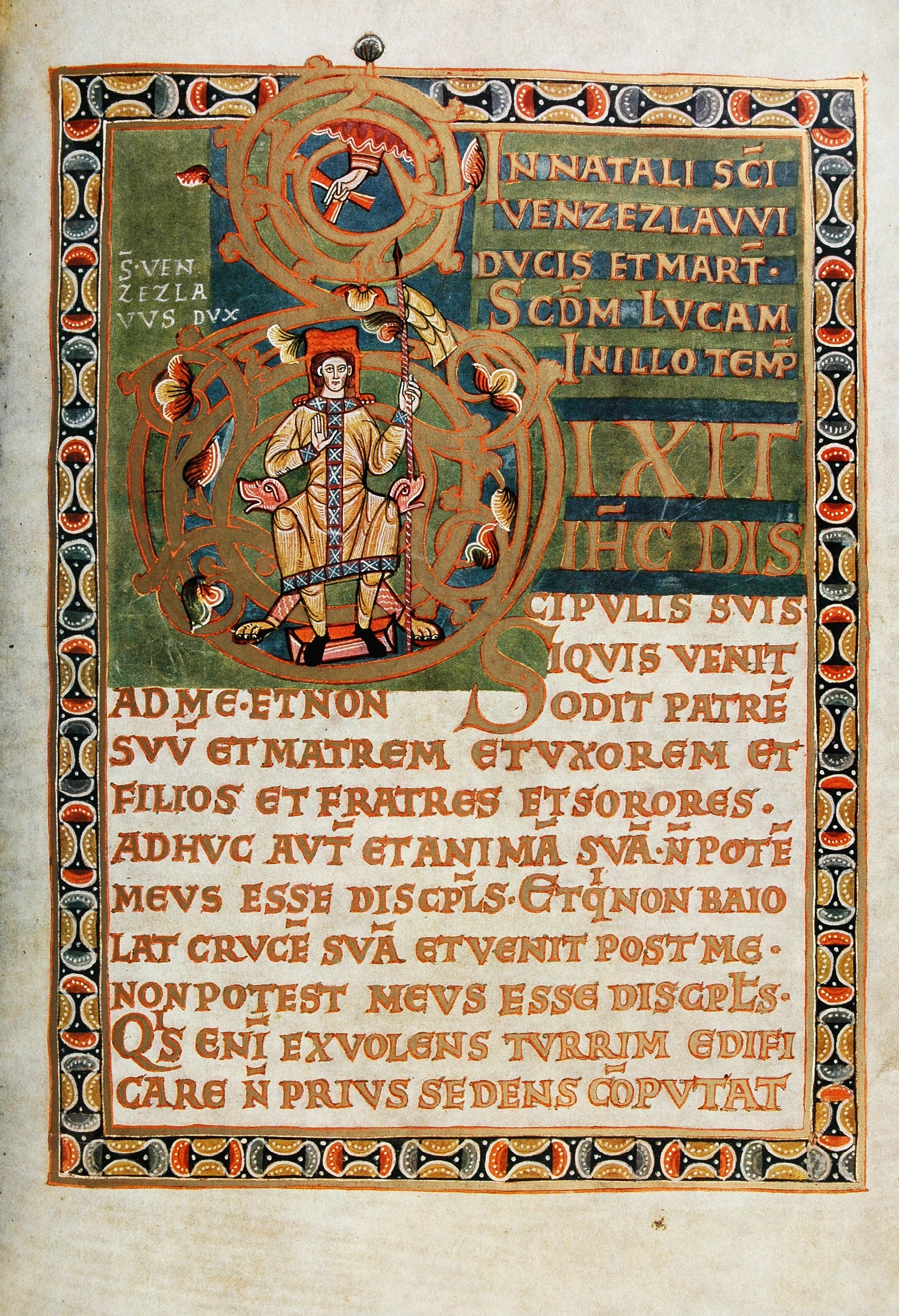 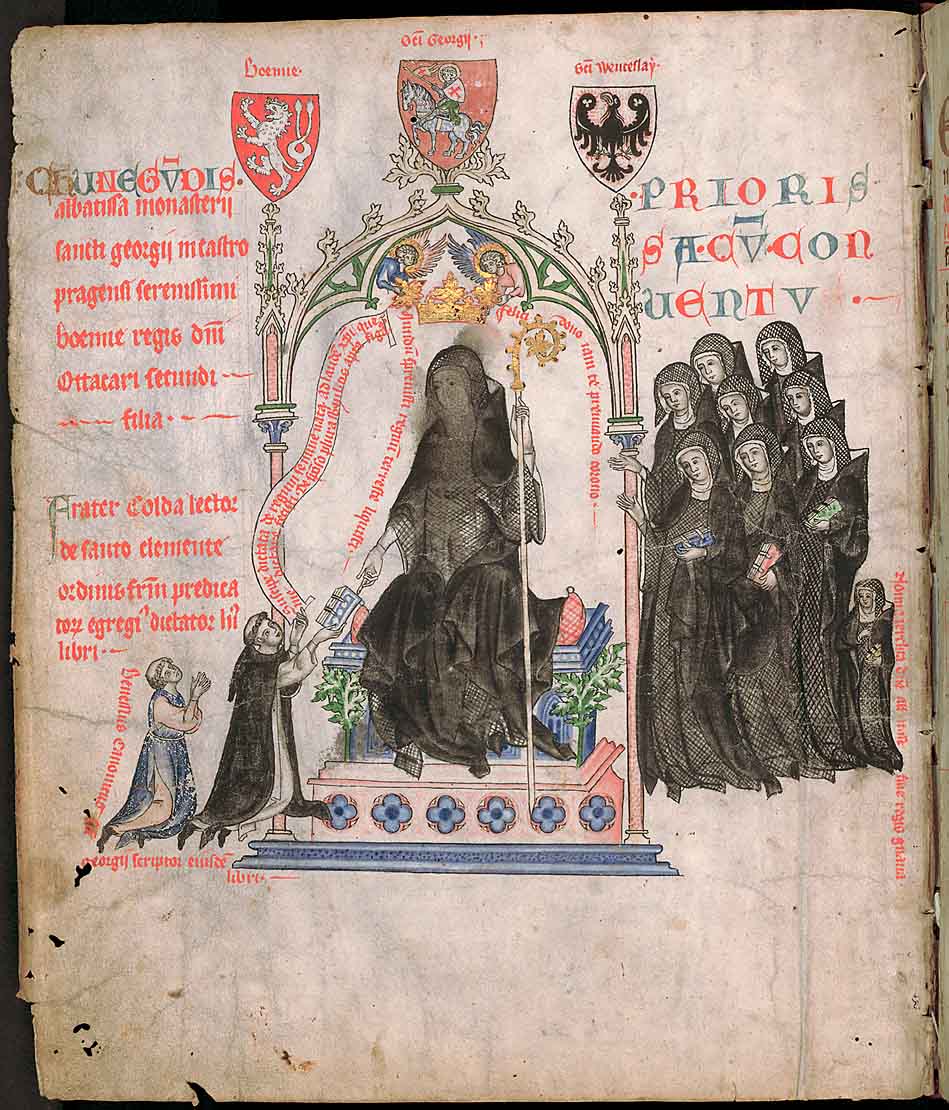 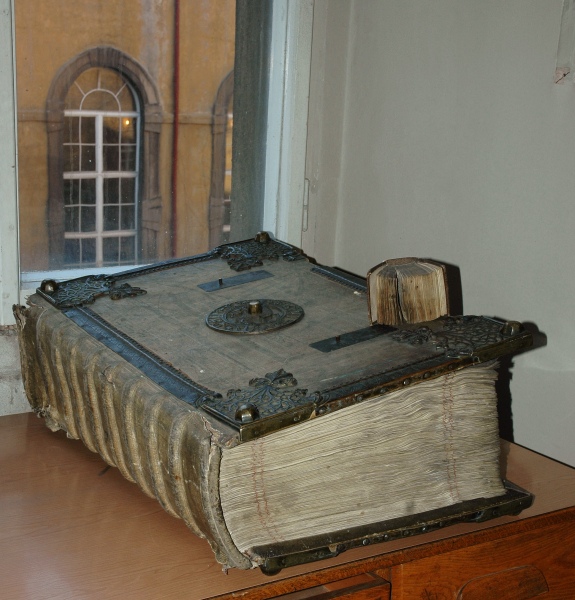 Projekty
Domácí projekty a činnosti
VISK 5 - rekatalogizace, retrokonverze
VISK 6 – digitalizace
VISK 8b – informační oborová brána MUS (Musica)
VaV – rozvoj digitálního prostředí, knihovědná studia,  
                musikologie
NAKI – knihovědná studia

Mezinárodní projekty a spolupráce
CERL - HPB, RISM - databáze
GOOGLE – digitalizace
Manuscriptorium – síť partnerů
Vztahy HHF k ostatním útvarům NK ČR
KFS – akvizice (knihy, hudebniny, periodika), OOKF, hala  
                služeb, odd. rozvoje a technické podpory služeb
DaT – CDÚ, administrace aplikací, systémový knihovník,
                technická podpora, nákupy výpočetní techniky
SEP – účetní podpora,  oddělení zakázek (výběrová řízení),
                personální oddělení
KGŘ – právní odd., zahraniční odd., tajemník pro vědu, 
                  výzkum a mezinárodní vztahy
SK – Google,VISK 6 
OKO – výstavy, vydavatelská činnost, prezentace HHF
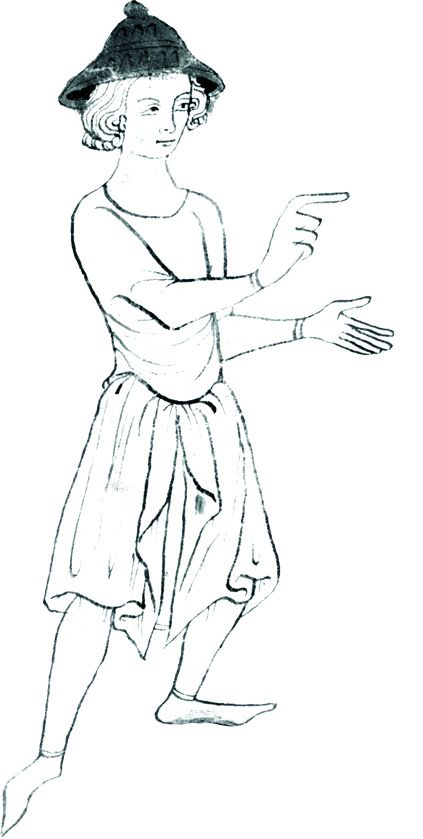 Děkuji          za           pozornost Mi              Miroslava Hejnová